BEDEN EĞİTİMİ VE VÜCUT GELİŞTİRME DERSİ
KOL EGZERSİZLERİ
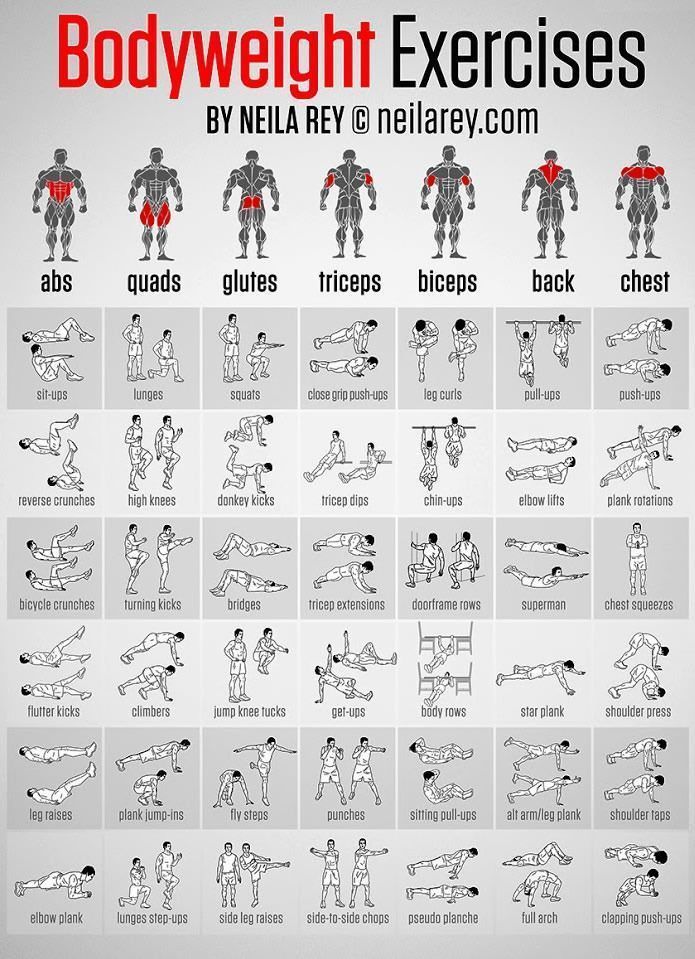 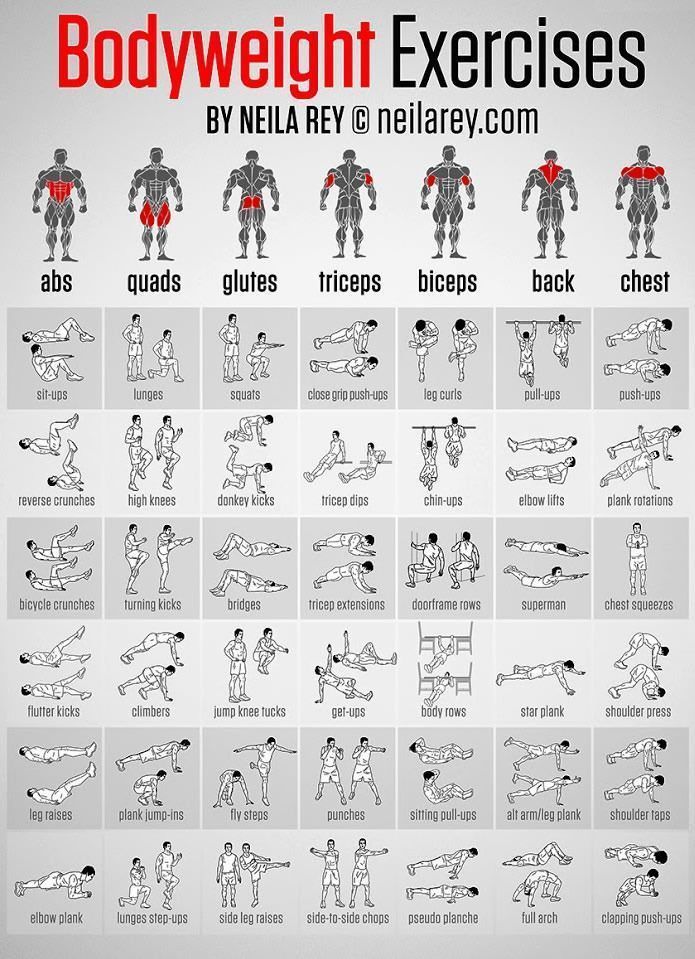 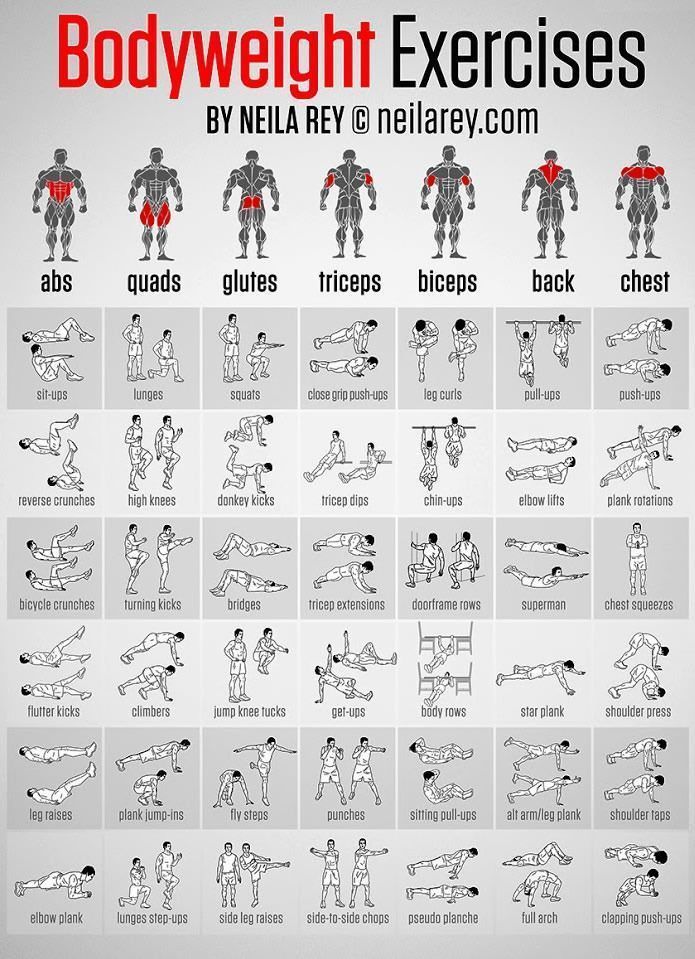 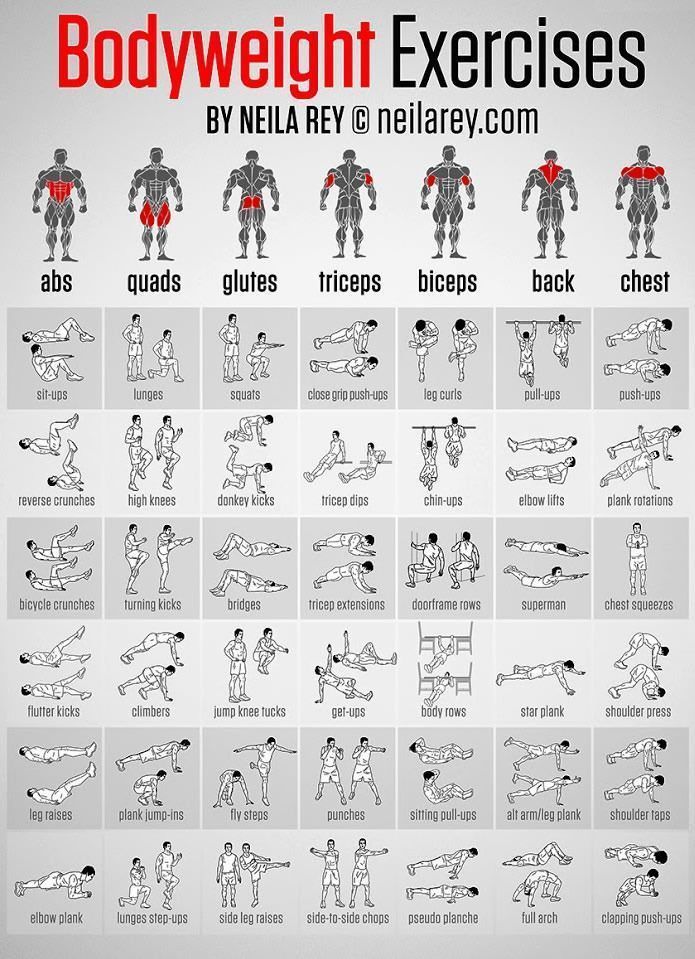 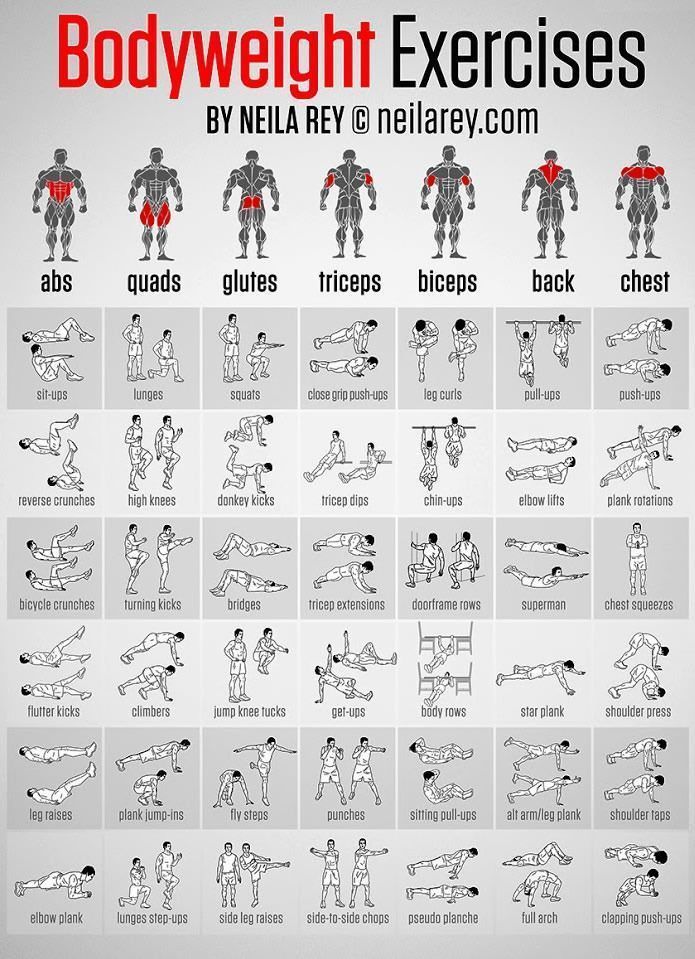 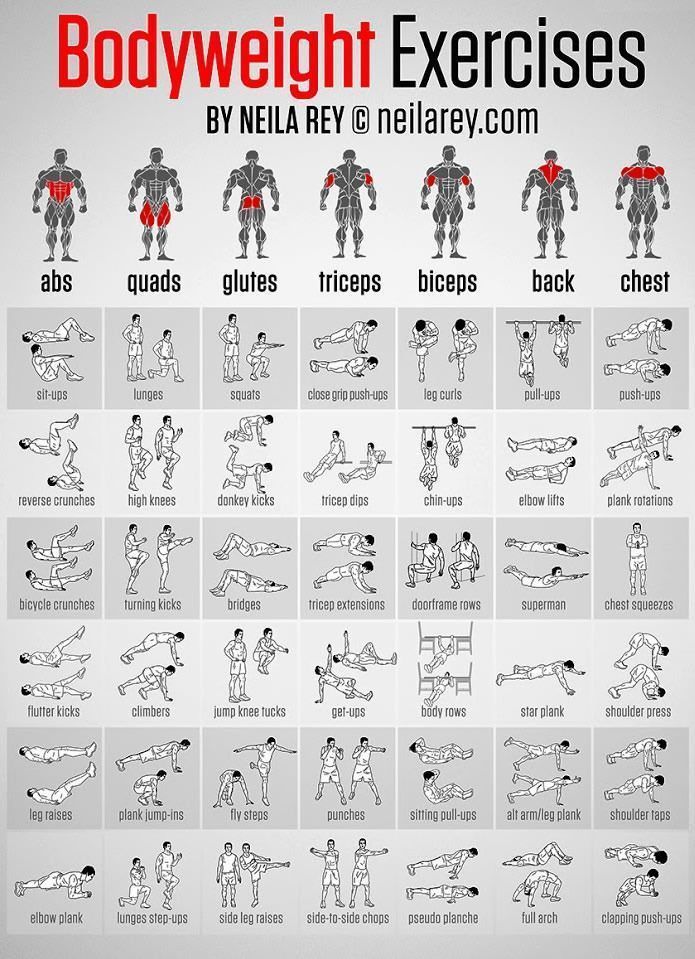 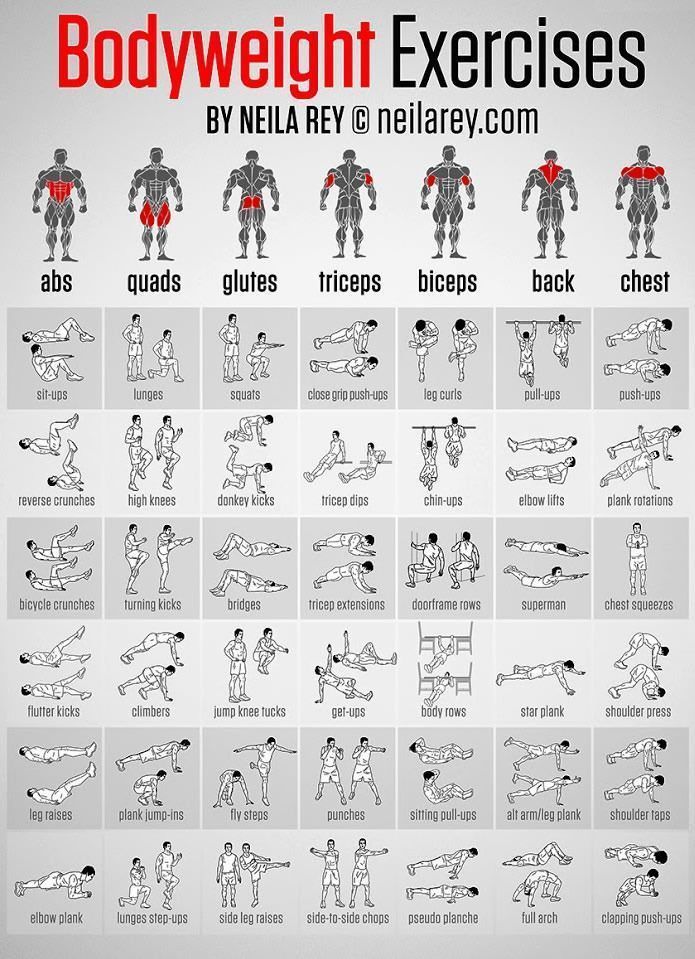 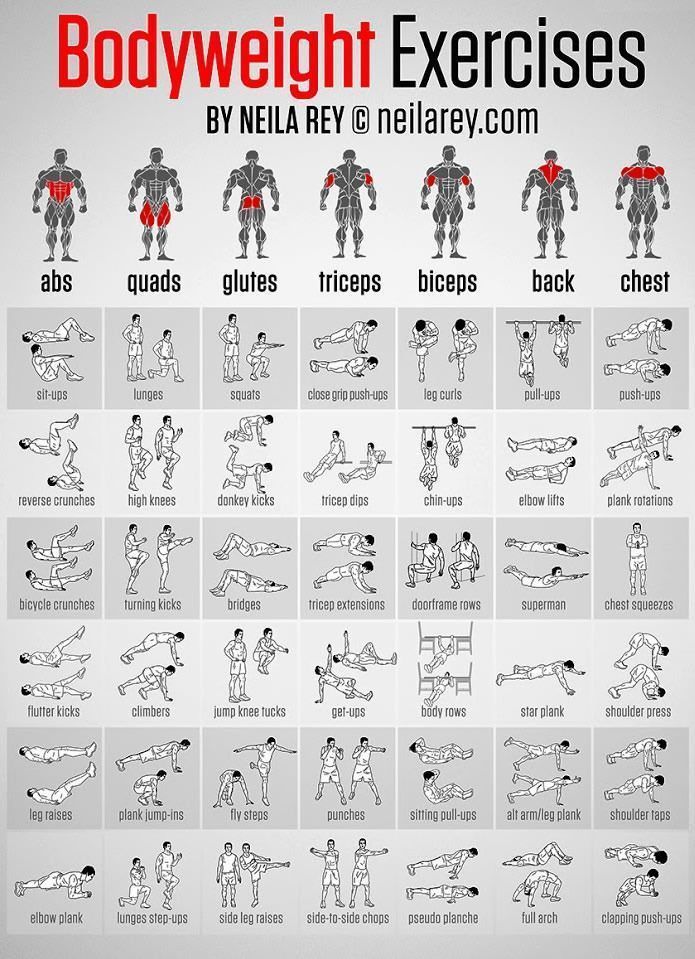 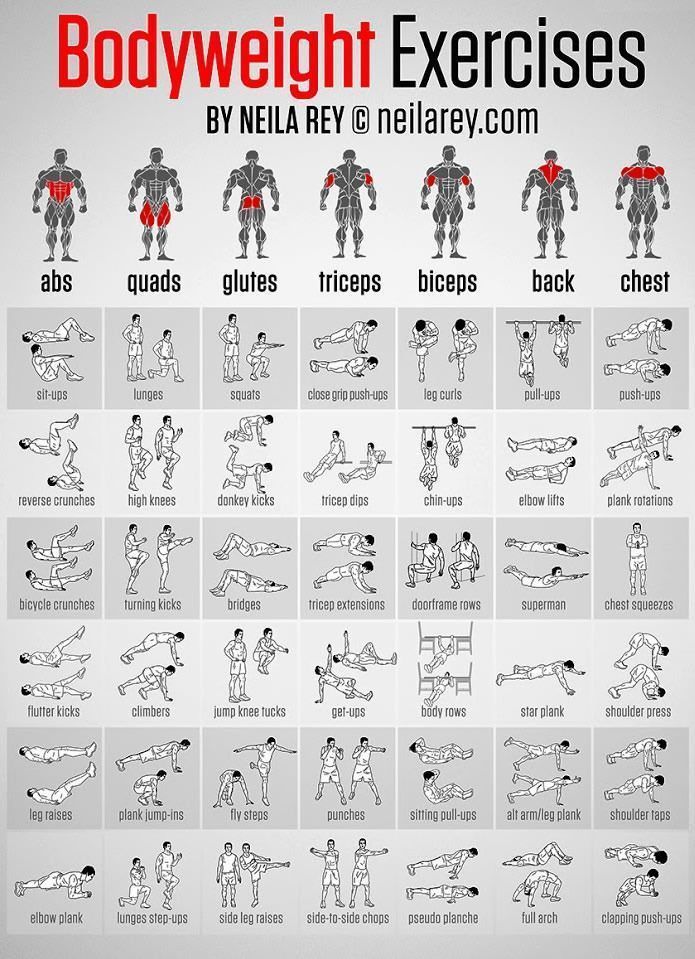 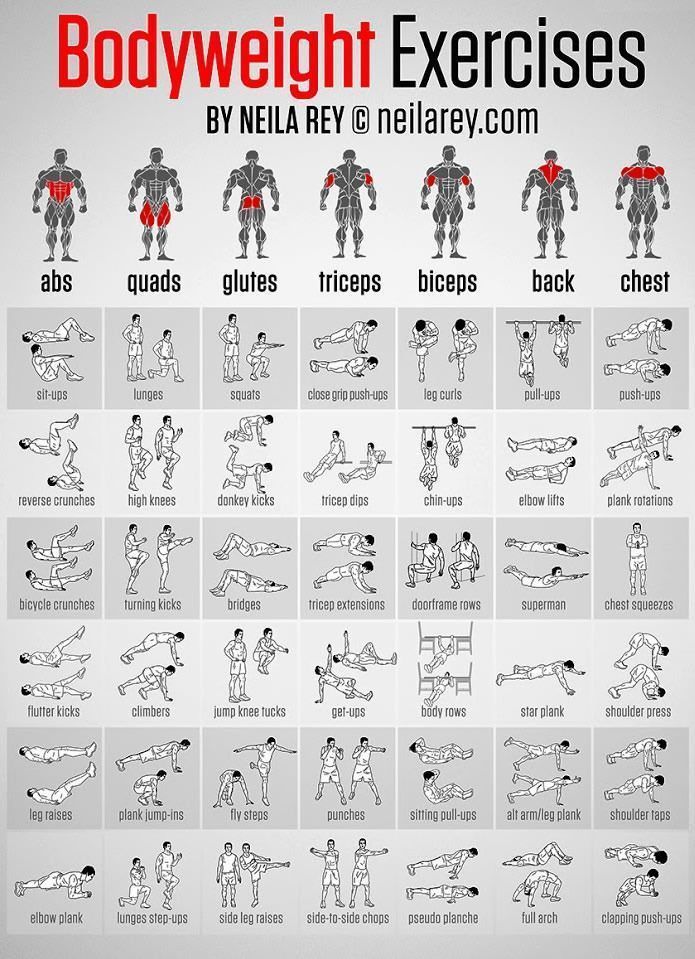 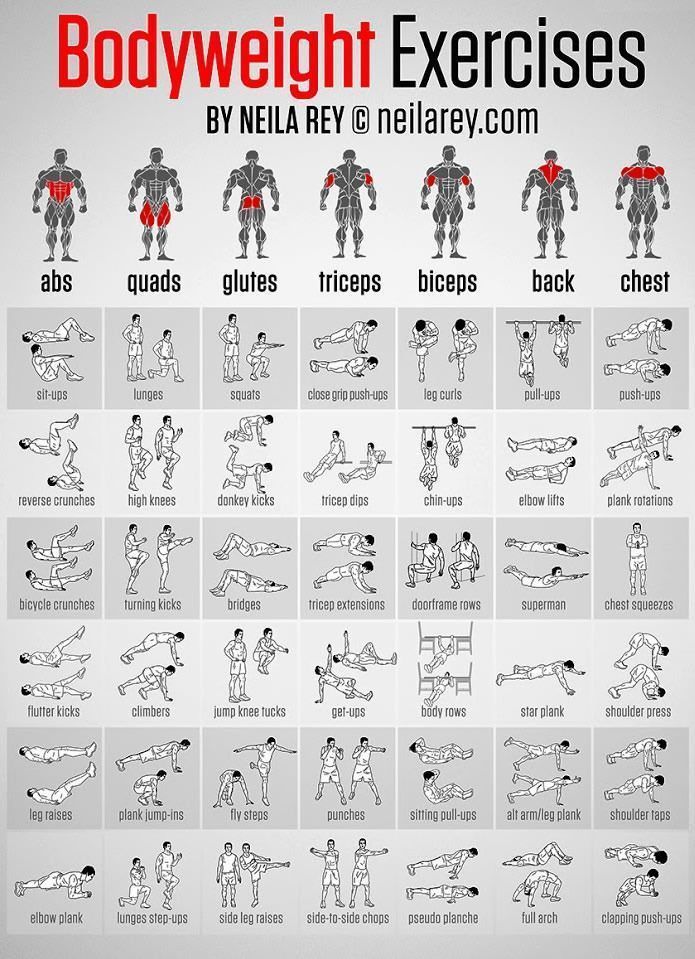 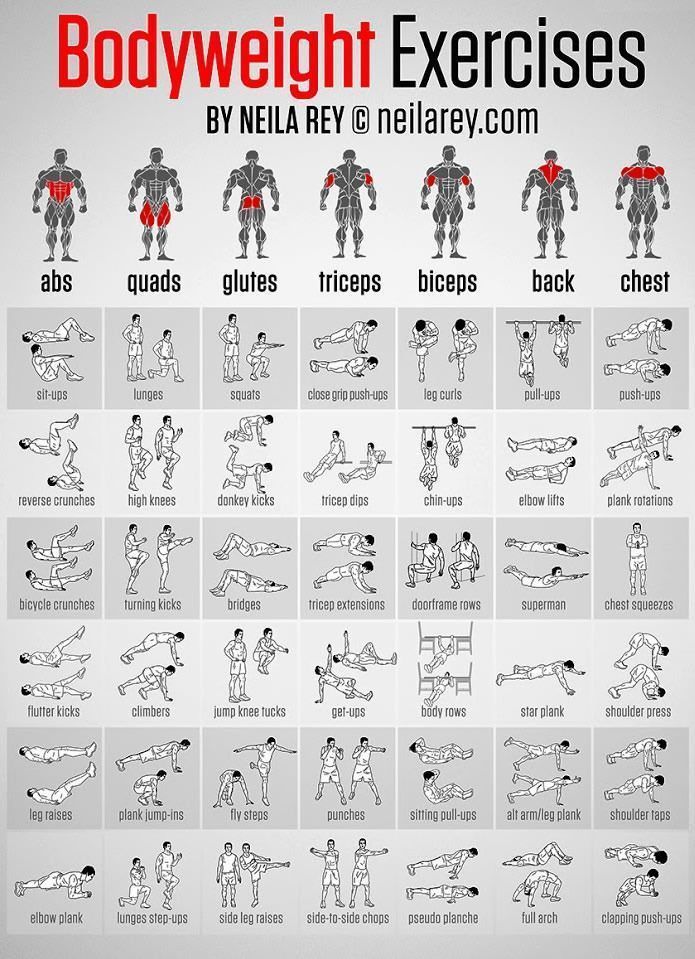